Introduction to Statistical Mechanics
POTENTIAL OF MEAN FORCE
October, 2022
Introduction to Our Group
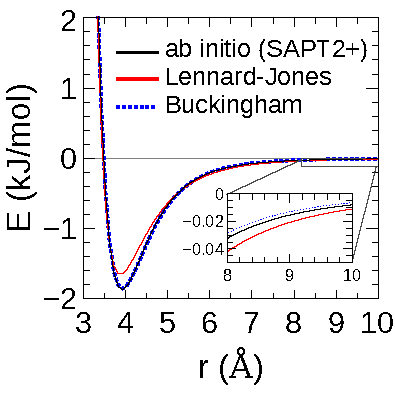 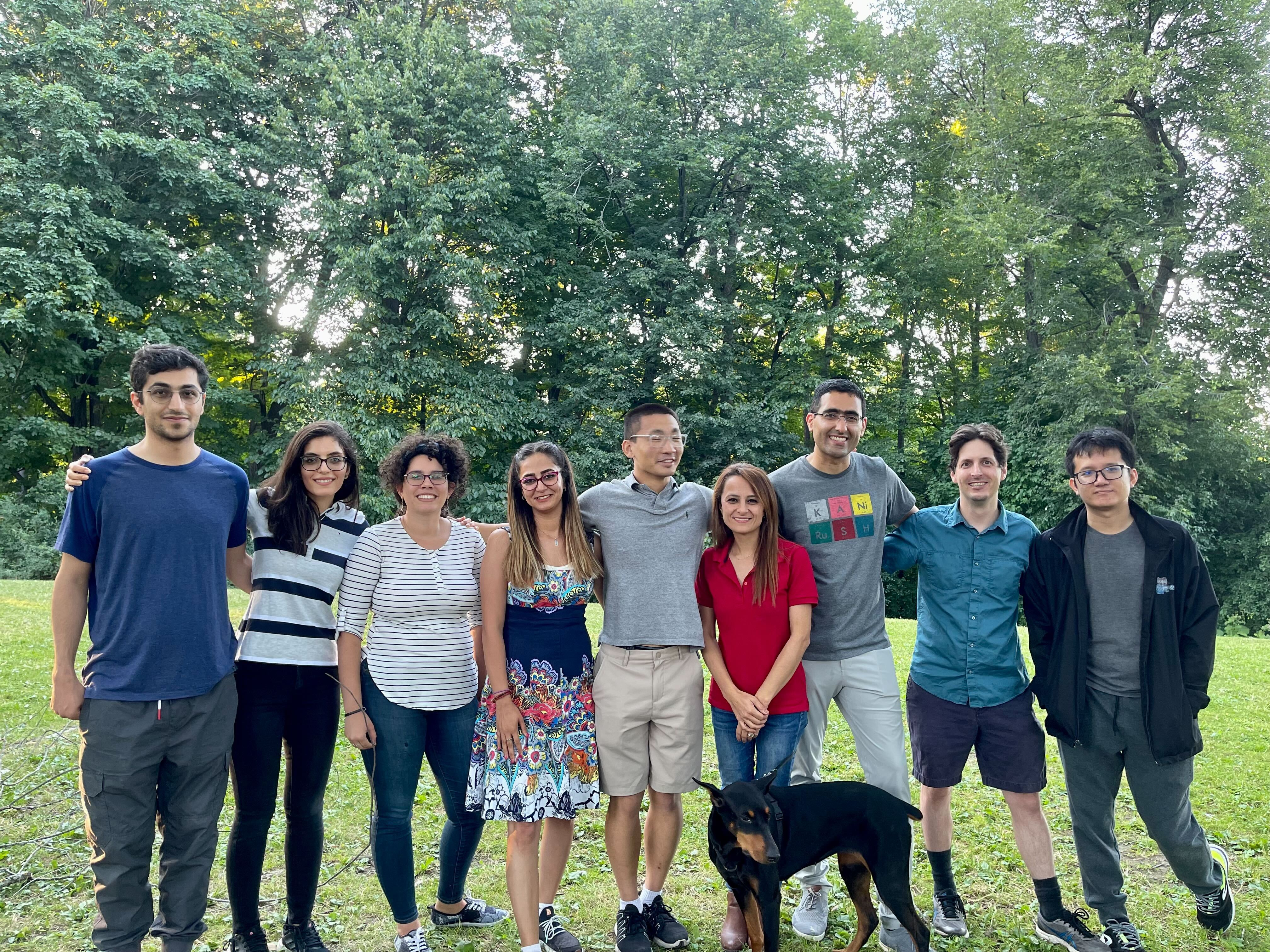 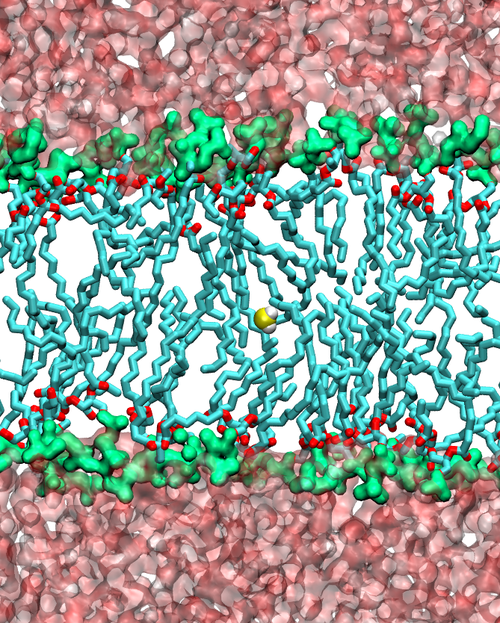 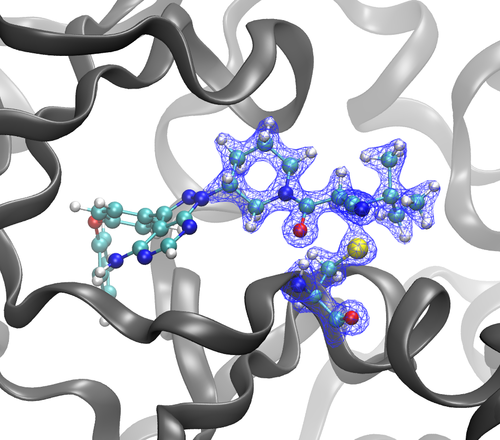 RowleyGroup@CarletonU
rowleygroup.net
@zeldery2
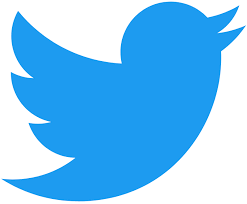 <number>
Ion Channel
A protein structure on the membrane
Allow ion going through selectively
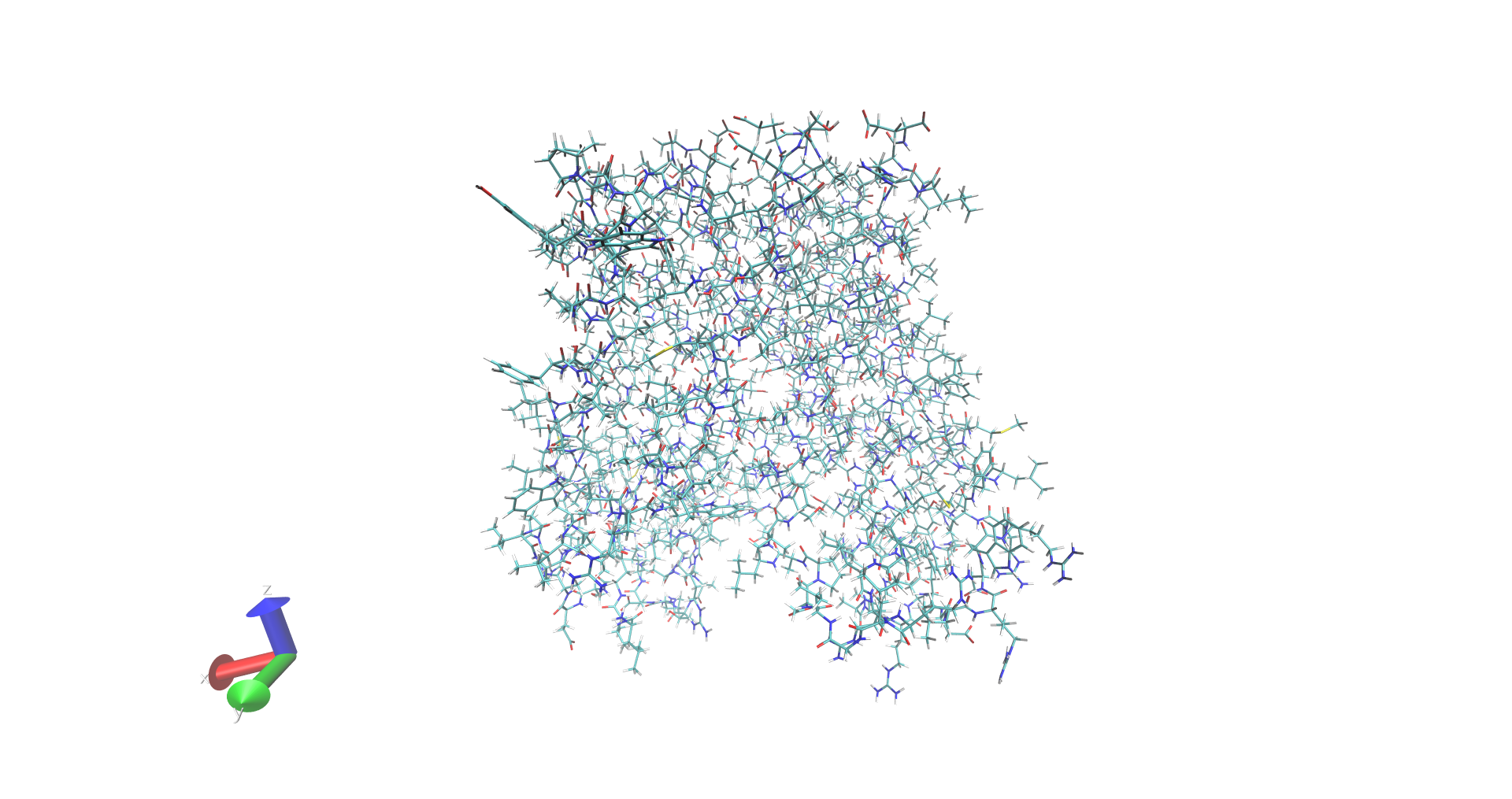 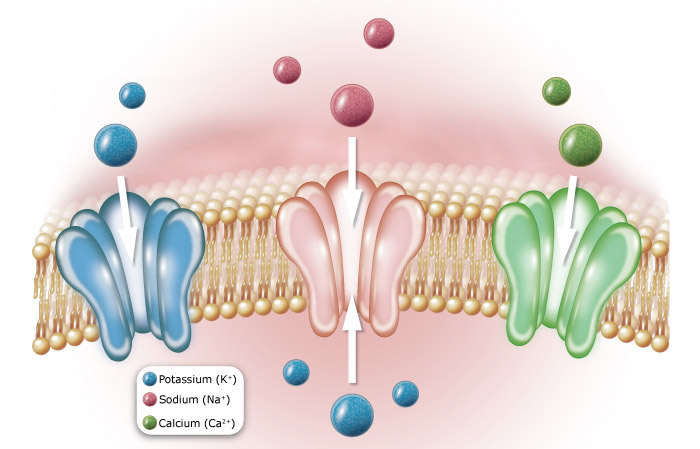 <number>
Energy Profile
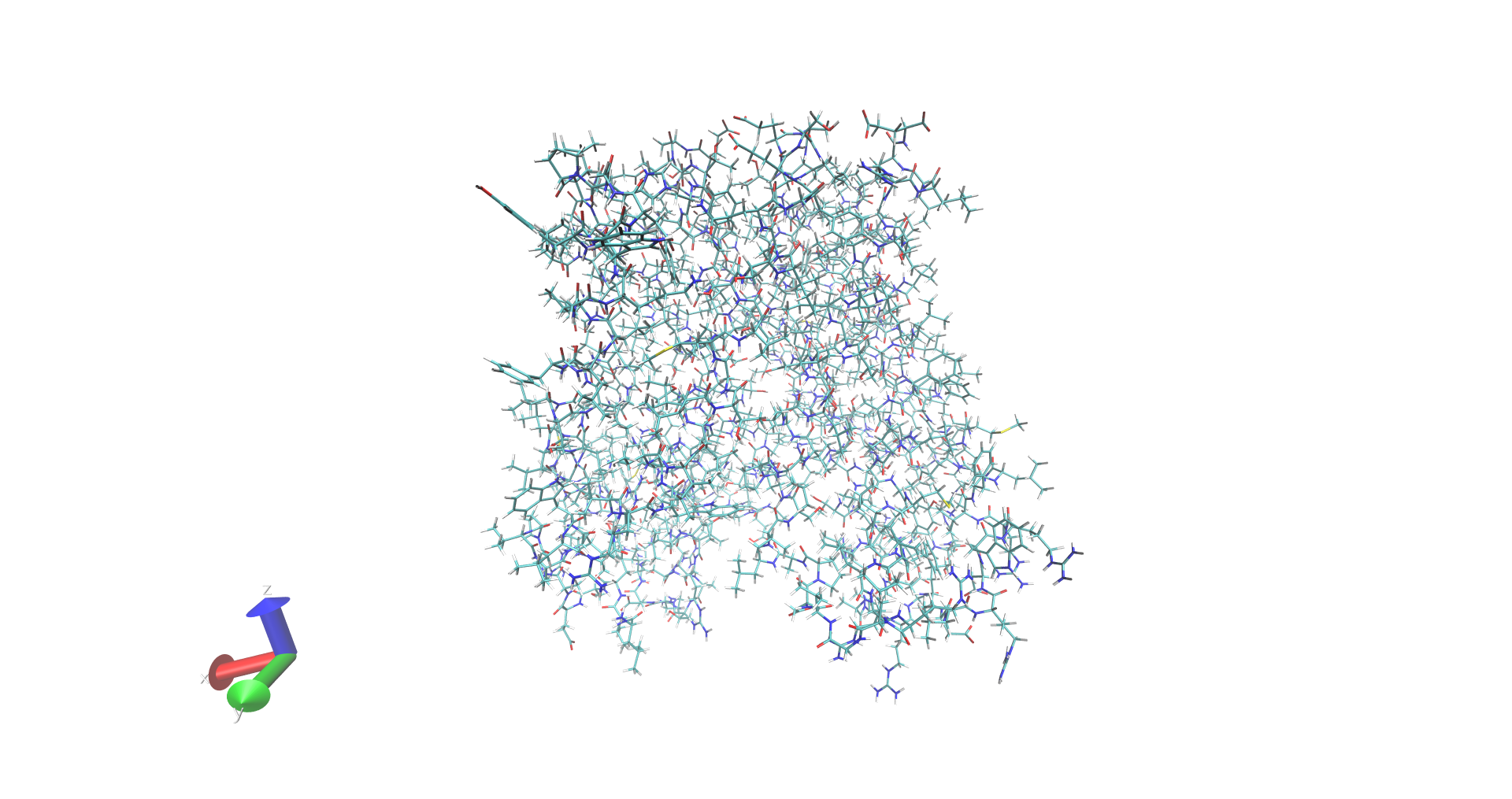 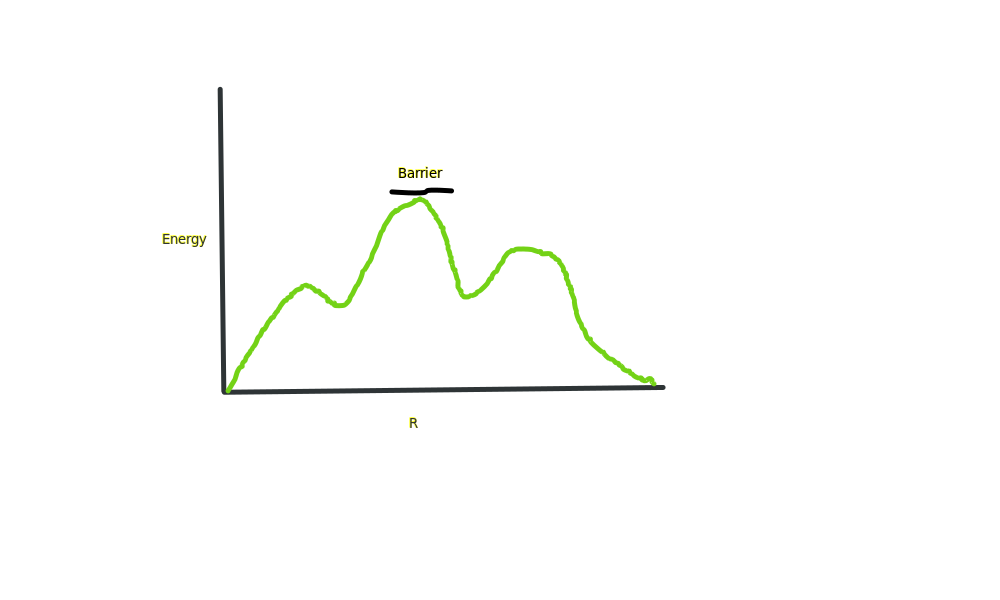 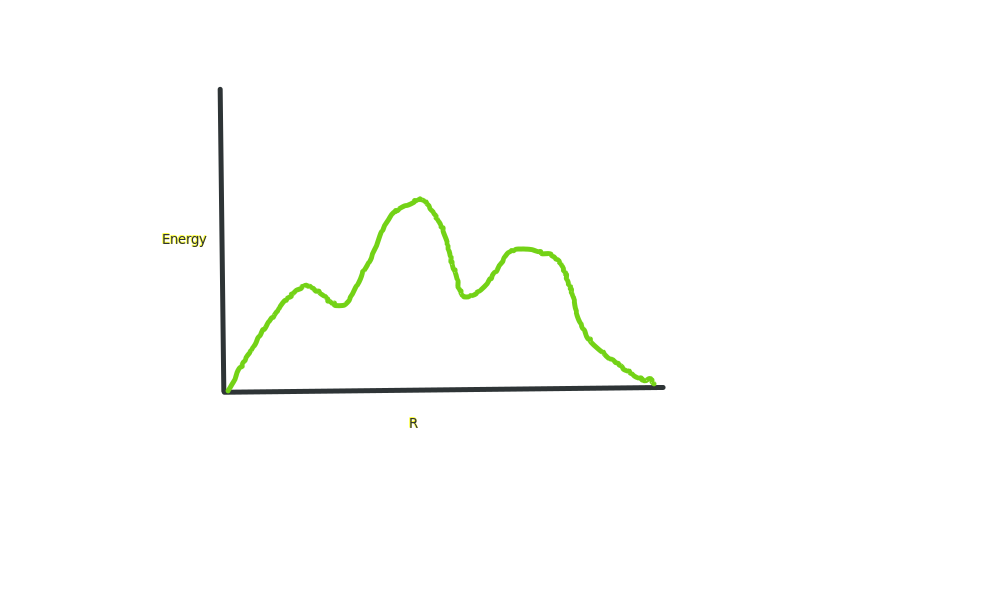 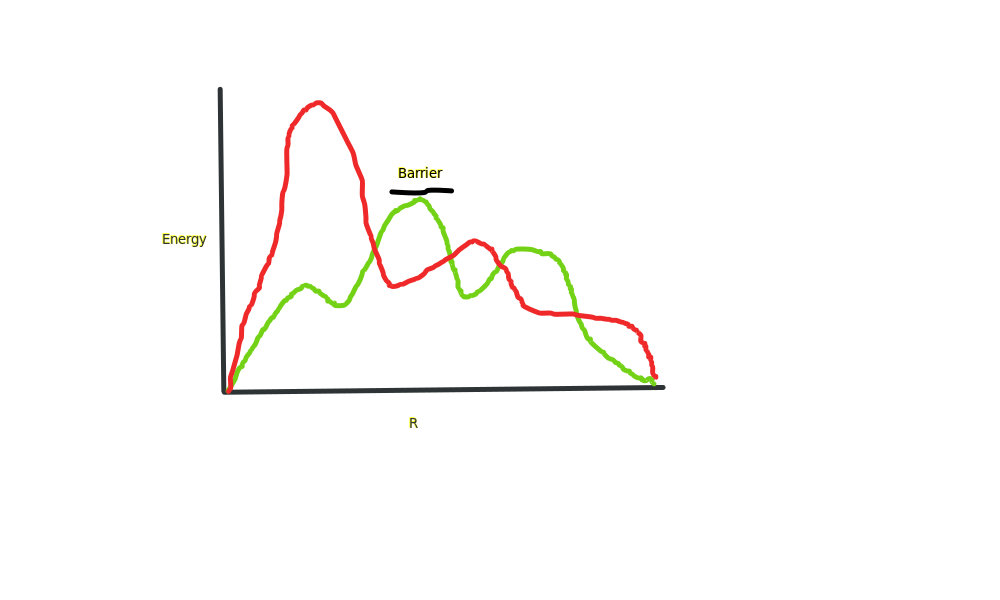 <number>
Direct Approach - Scanning
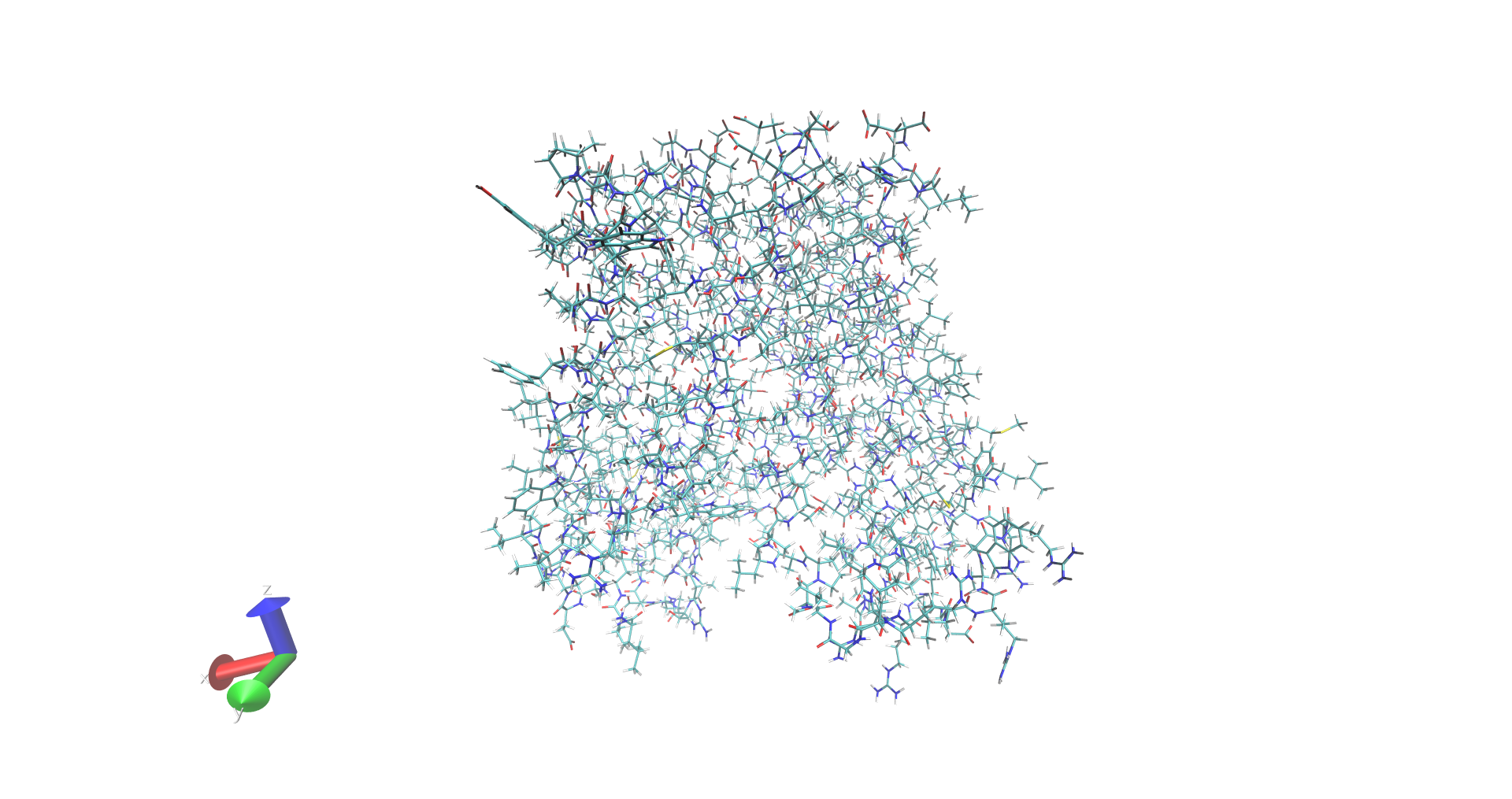 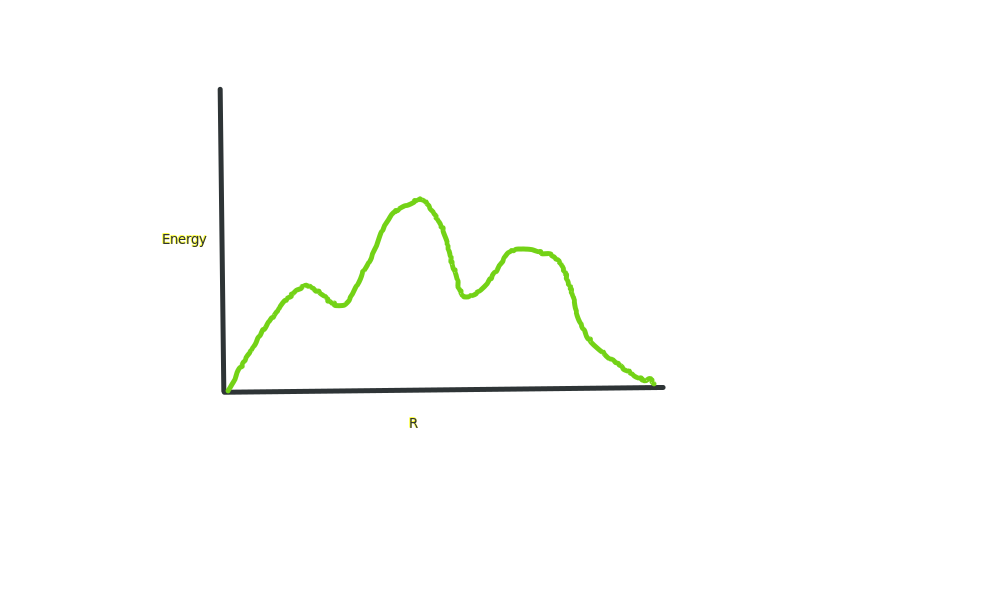 Ignore the flexibility of the protein
Ignore the decrease in entropy
<number>
More Appropriate Approach
Force
Energy
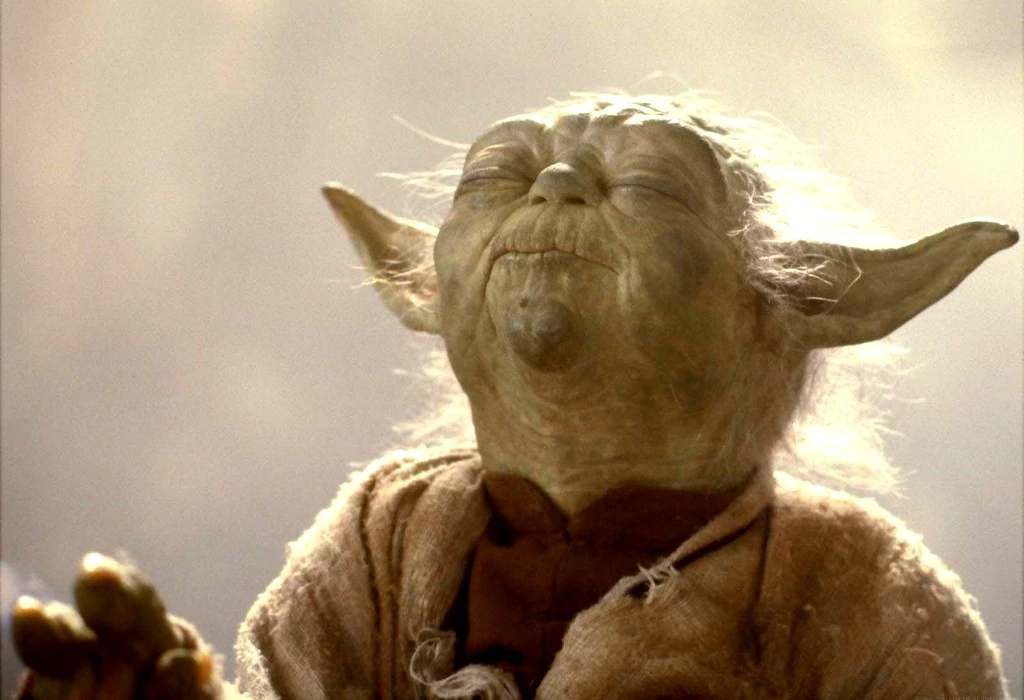 The coordinate(s)
The ensemble
Summary: run simulation, get the force, get its average on the desired axis, integral for the energy
<number>
Alternative Approach
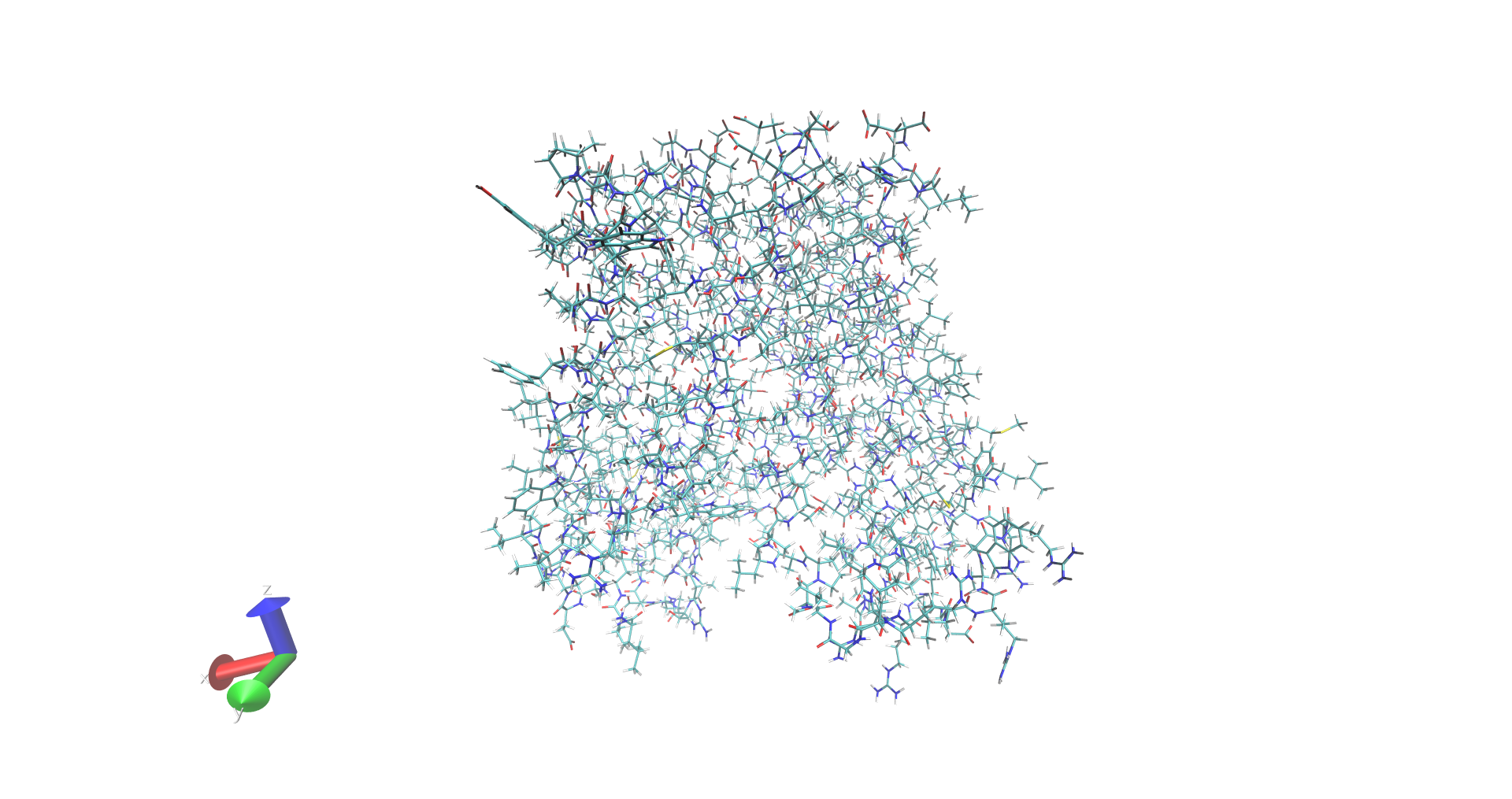 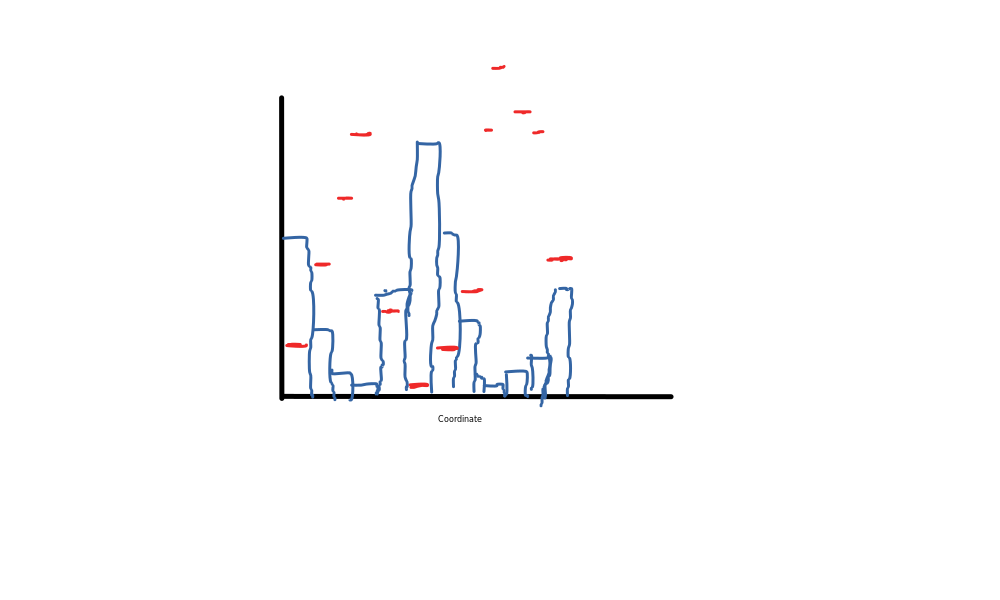 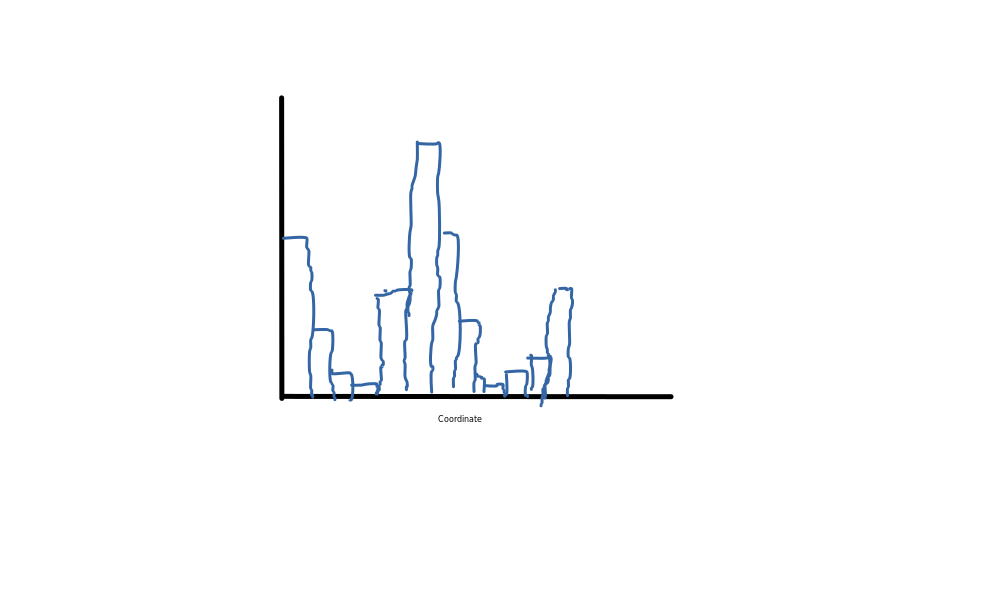 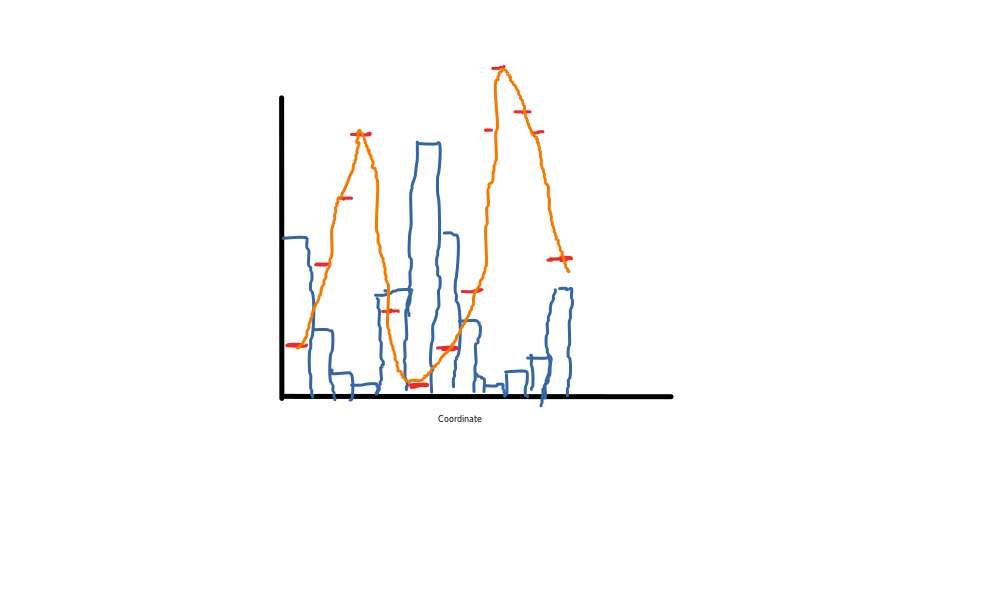 Summary: Run simulation, collect the coordinate, build the histogram, reconstruct energy
<number>
It’s the same thing.
The first approach energy is related to free energy
The first approach is equivalent with the second approach
<number>
Mathematical Proof
<number>
Mathematical Proof (cont’)
<number>
Mathematical Proof (cont’)
<number>
What all of this means
The “potential” related to the mean force is a state function, that relates to free energy
The energy can be calculated from the variable distribution in the ensemble
<number>
Expansion
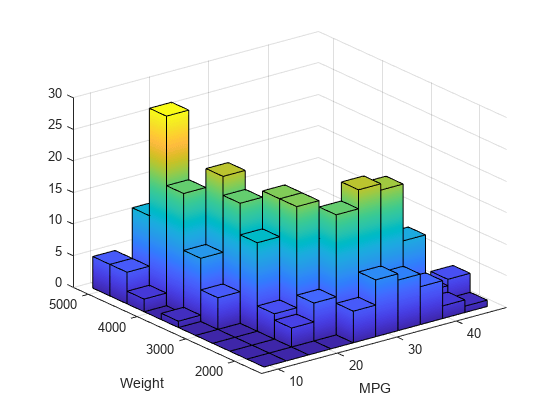 Work on non-mechanical / collective variables
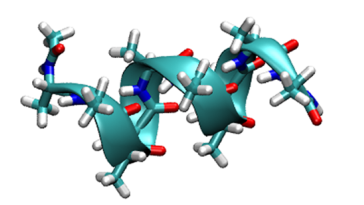 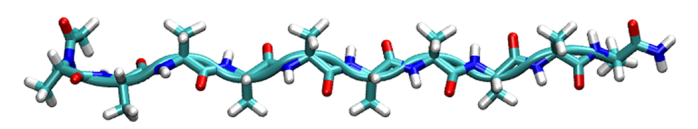 Helicity
0.0
1.0
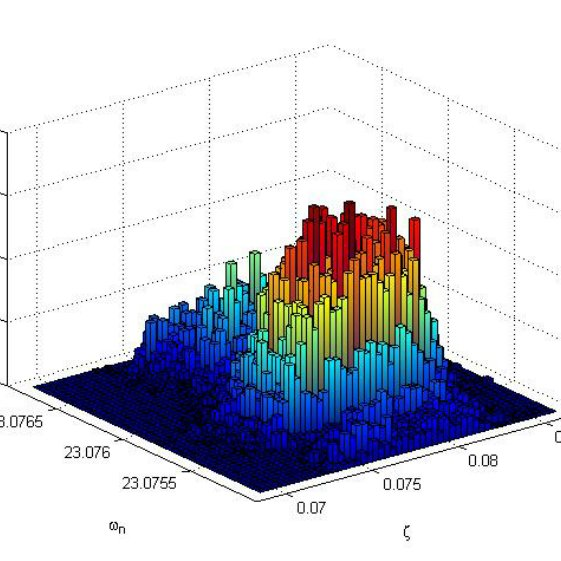 Work on multiple variables
<number>
Example: deca-alanine
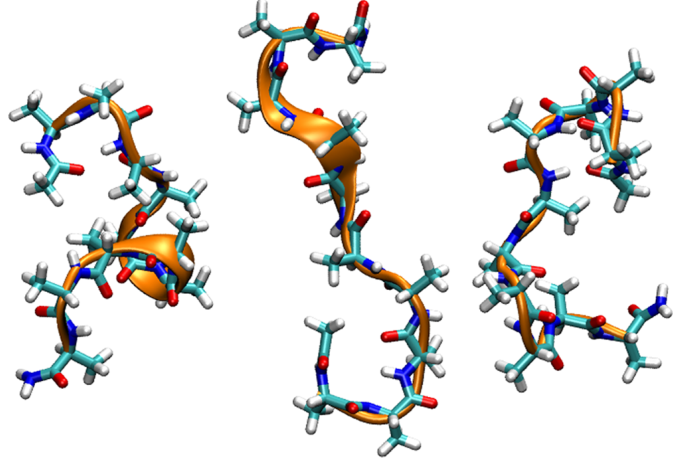 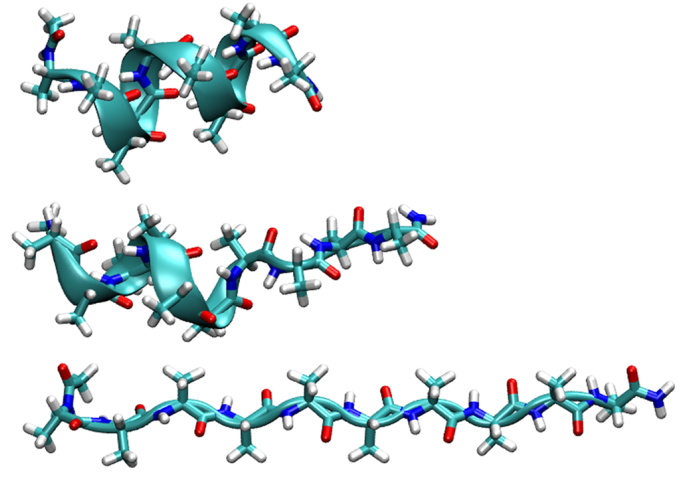 J. Chem. Theory Comput. 2014, 10, 2836−2844
<number>
Example: energy profile and reaction path
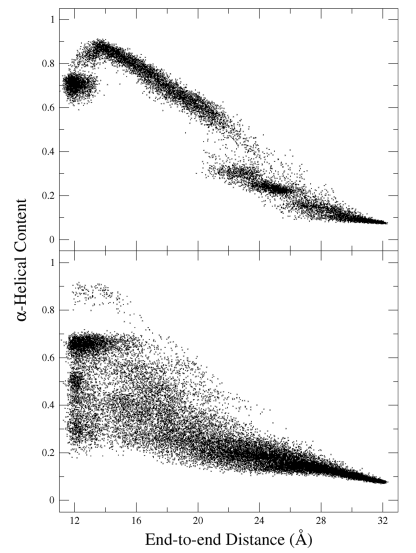 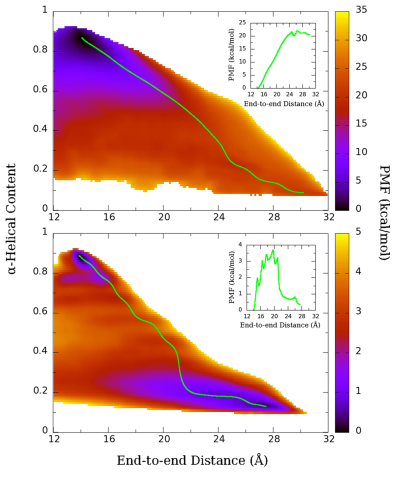 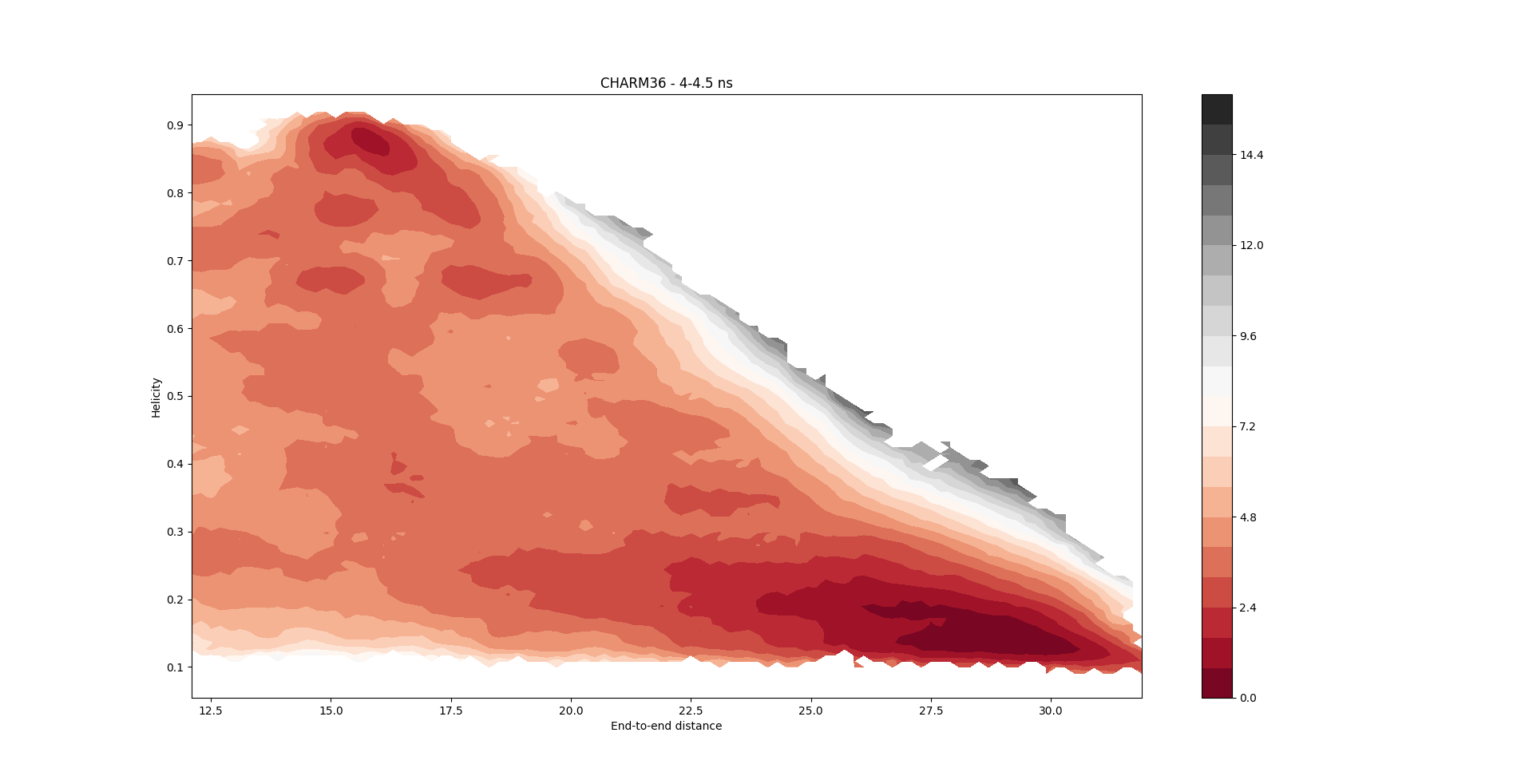 J. Chem. Theory Comput. 2014, 10, 2836−2844
<number>
Direct Simulation is Slowwwwwww
Ordinary simulation does not need to visit all the states, especially high-energy states
Energy unit: kT = 0.6 kcal/mol
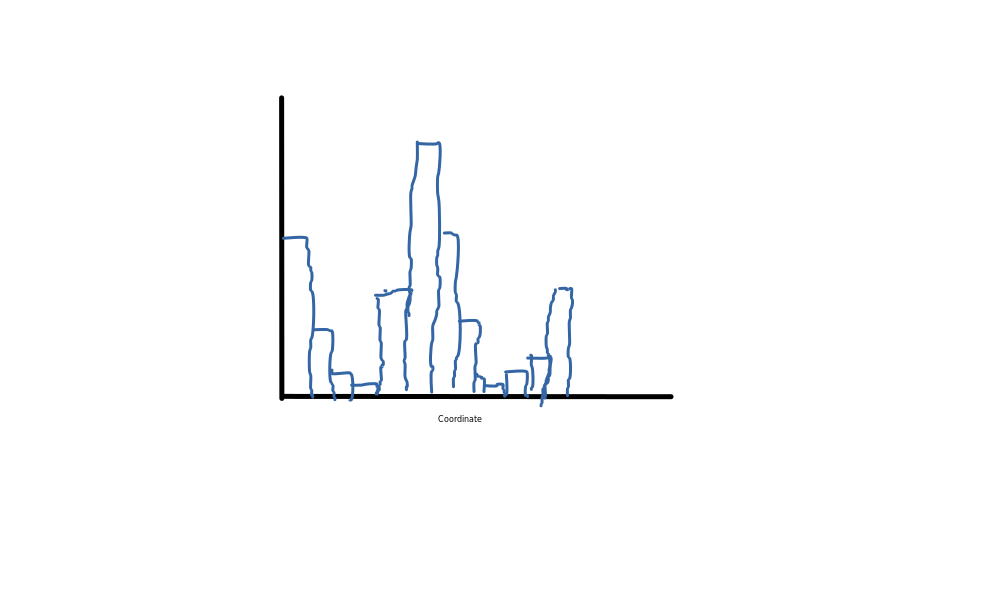 Potential of Mean Force need the distributions, even in the high-energy states.
<number>
Free Energy Perturbation
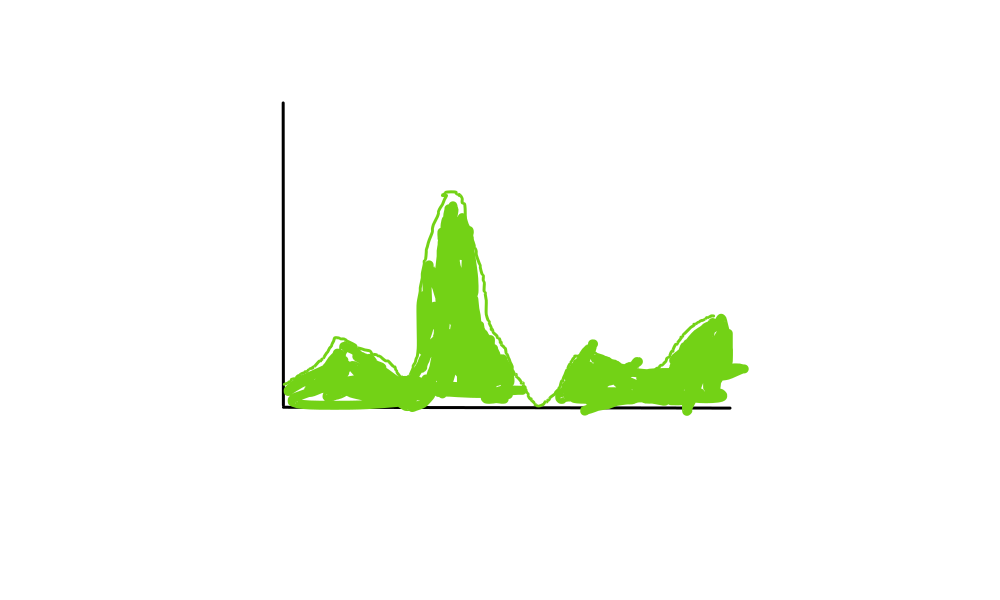 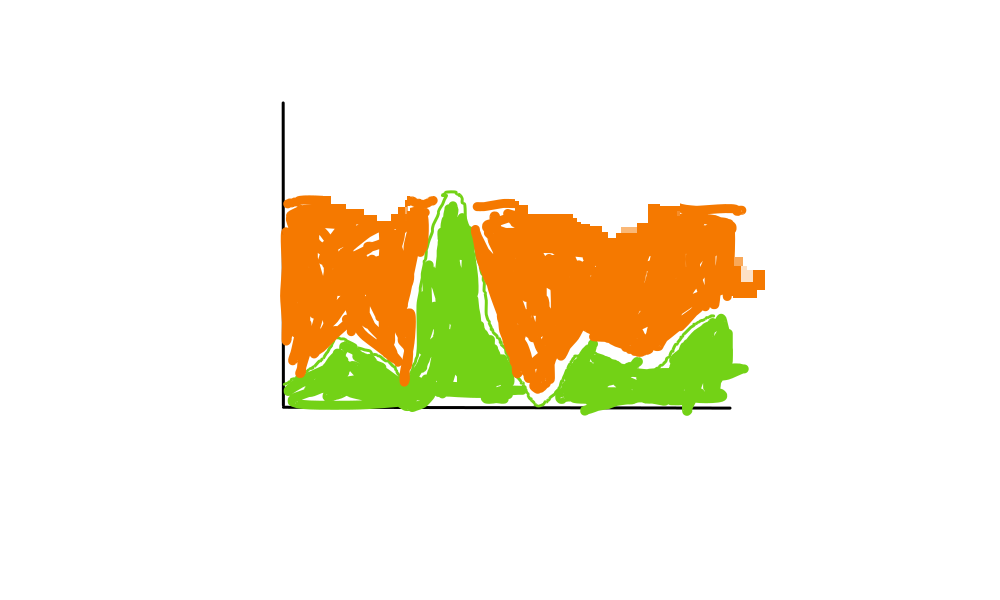 <number>
Umbrella Sampling
Cannot determine the energy!!
Get the energy in form of harmonic restrain
Run multiple simulation for multiple “windows”
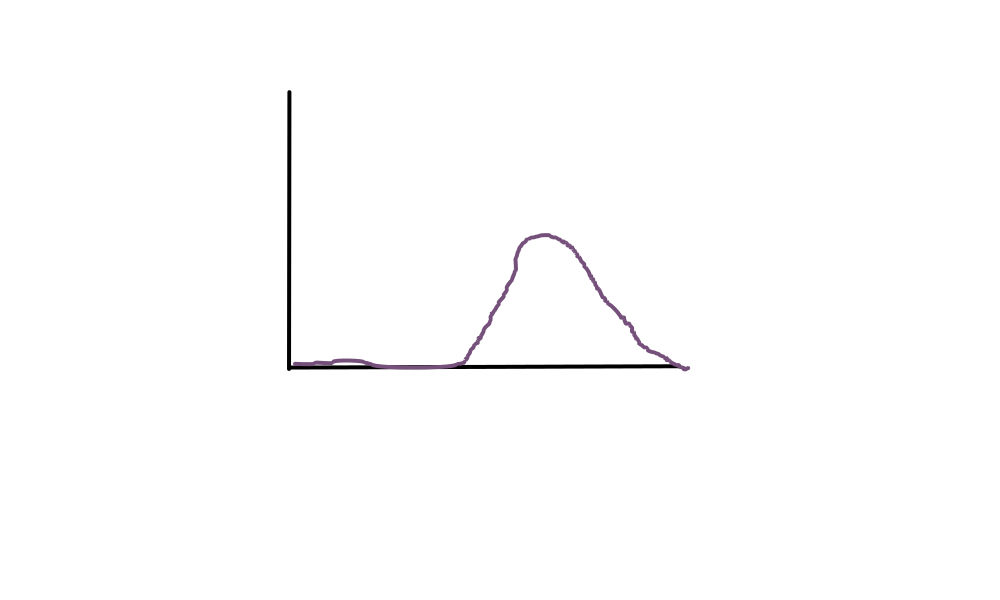 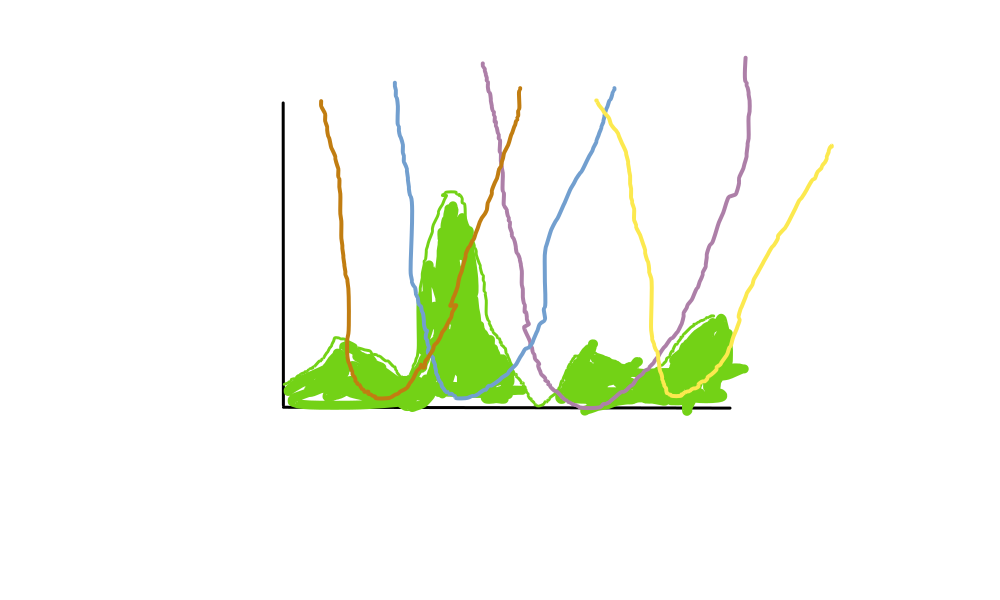 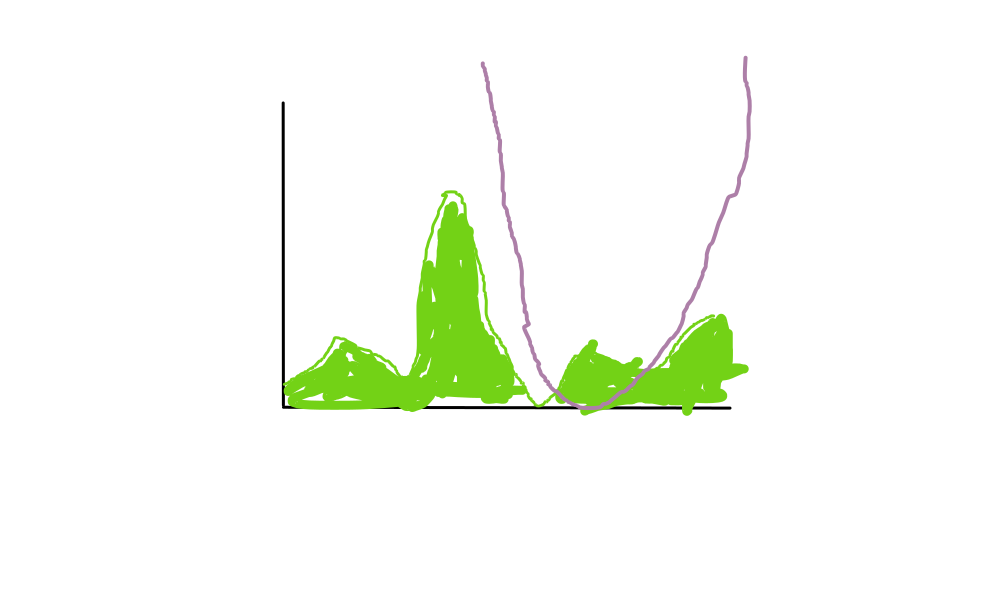 <number>
Weighted Histogram Analysis Method
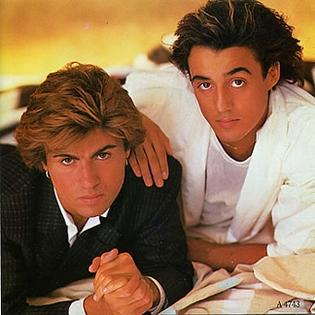 The method to determine the potential of mean force from umbrella sampling
The method need to compute the distribution while calibrating for the external force effects
Compute iteratively
Kumar et al. J. Comput. Chem. 1992, 13, 1011; Roux, Comput. Phys. Comm. 1995, 91, 275
<number>
What the files actually look like
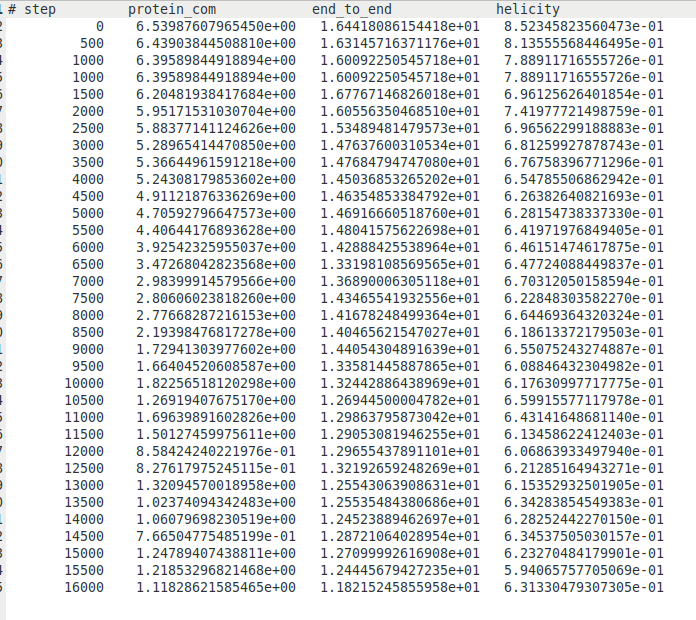 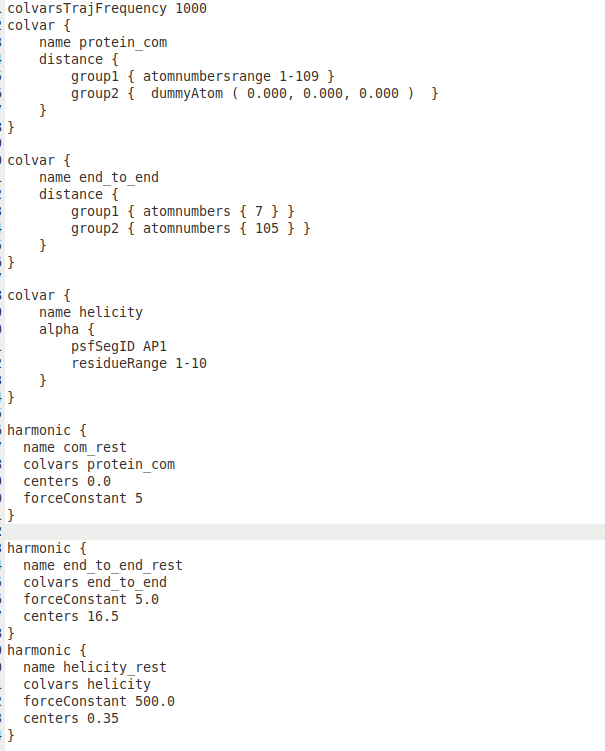 <number>
Conclusions
PMF is:
+ a powerful method to get energy profile
+ related to the free energy of the system
+ measured by getting the distribution of values in simulation
+ need enhanced sampling and data analysis to use efficiently.
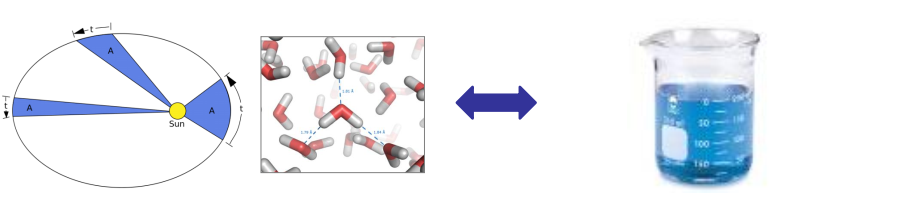 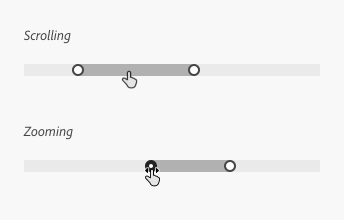 <number>
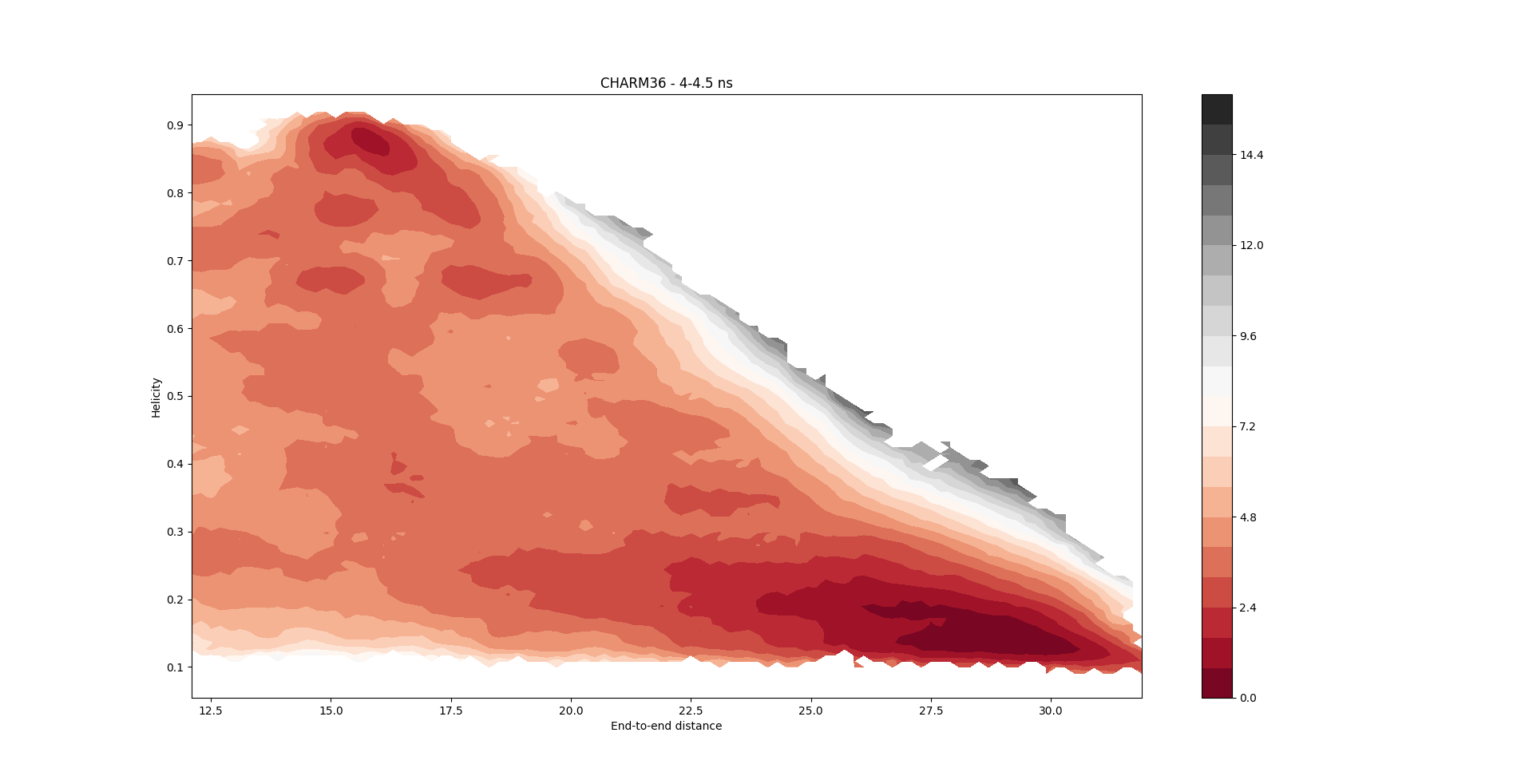 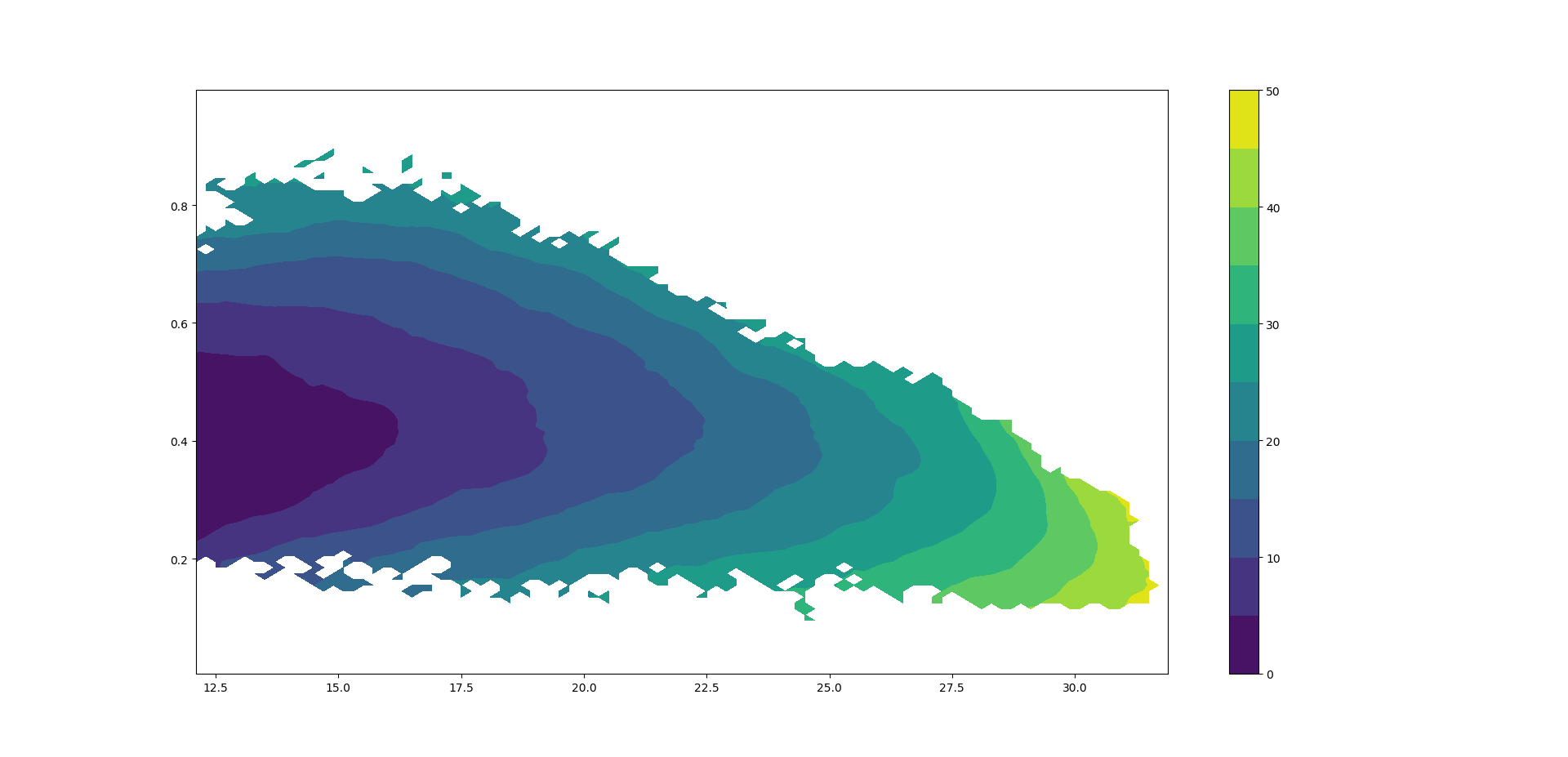 <number>